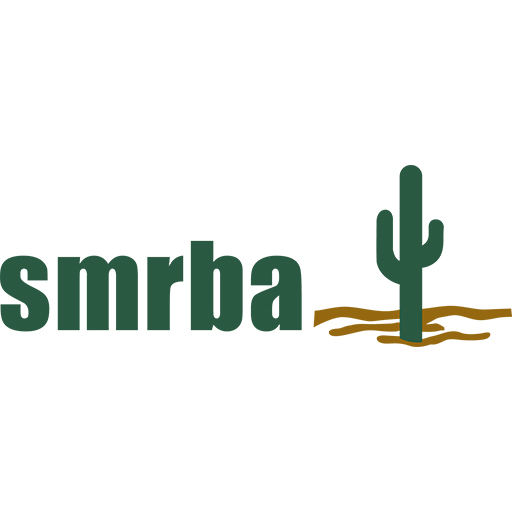 Lunchtime Learning Workshop
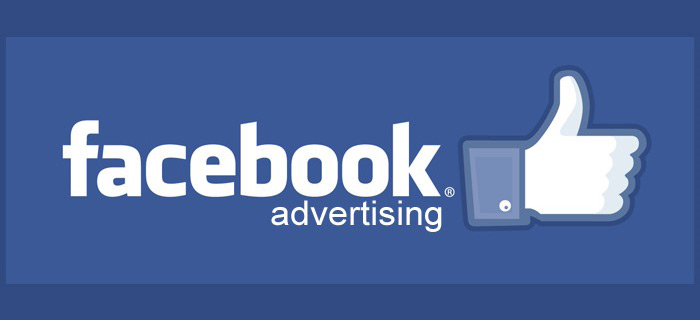 Mike Lamb
Krysta Paffrath
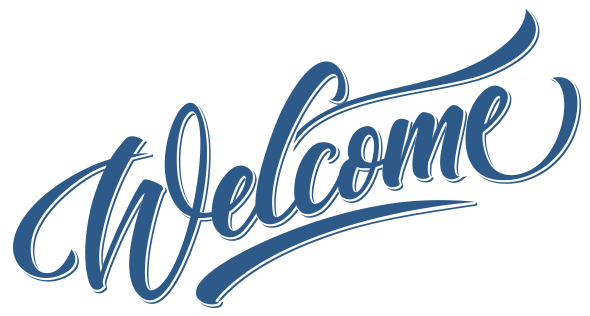 Please Turn Off Your Cell Phones
Eat Your Lunch
Make Notes
Hold Your Questions
Open Yourself to Advertising on FB
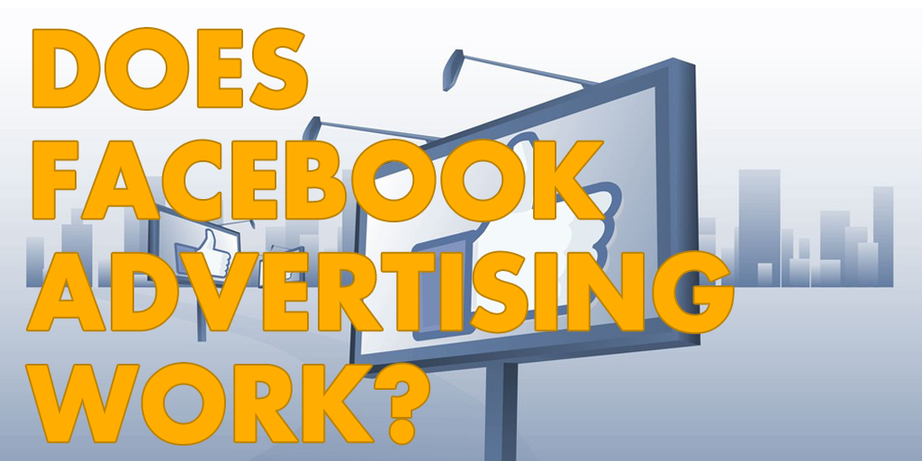 Let’s Find Out!
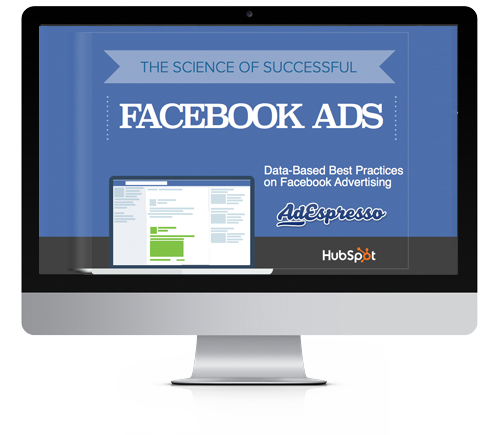 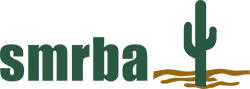 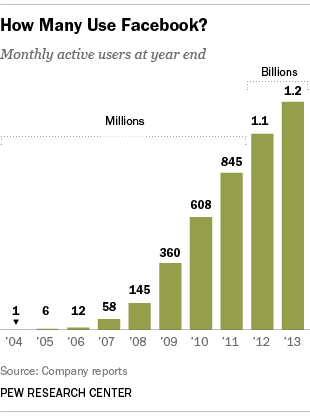 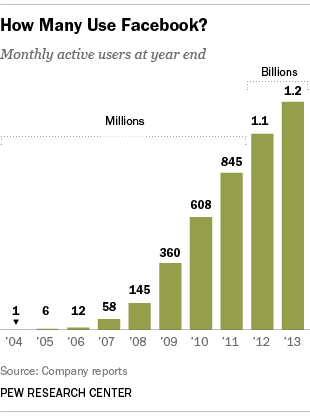 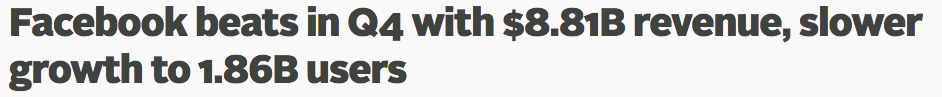 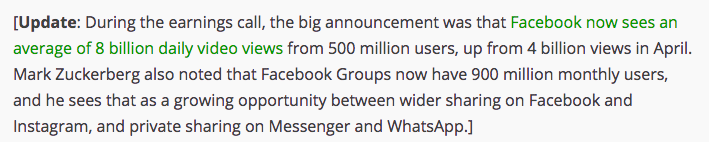 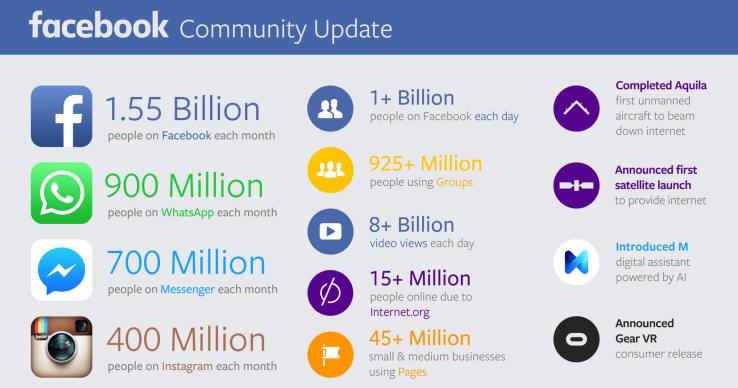 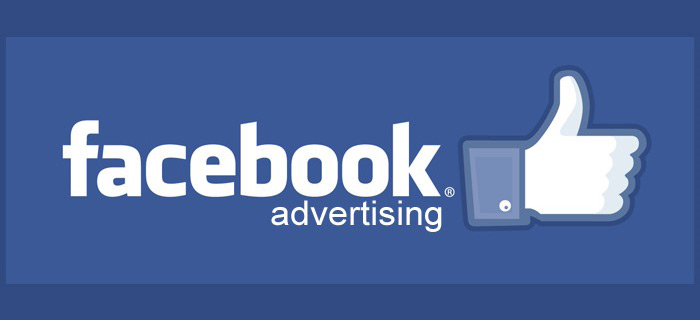 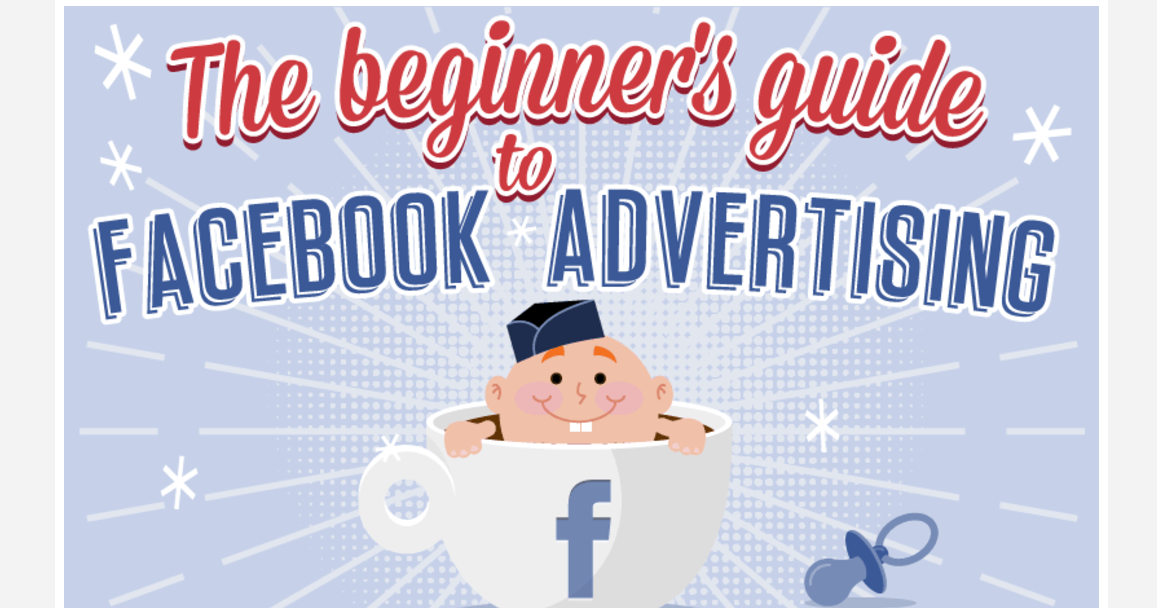 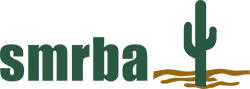 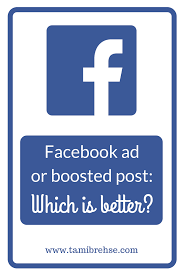 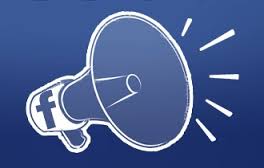 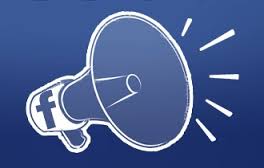 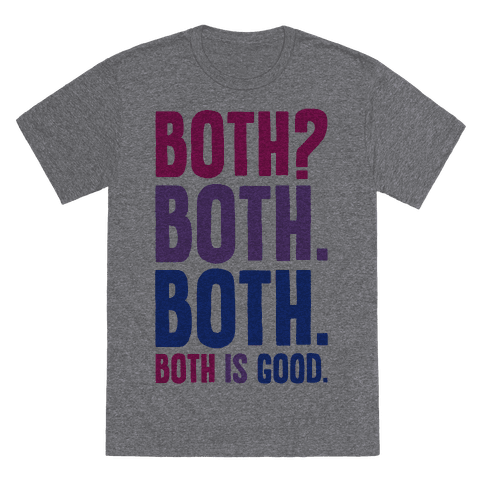 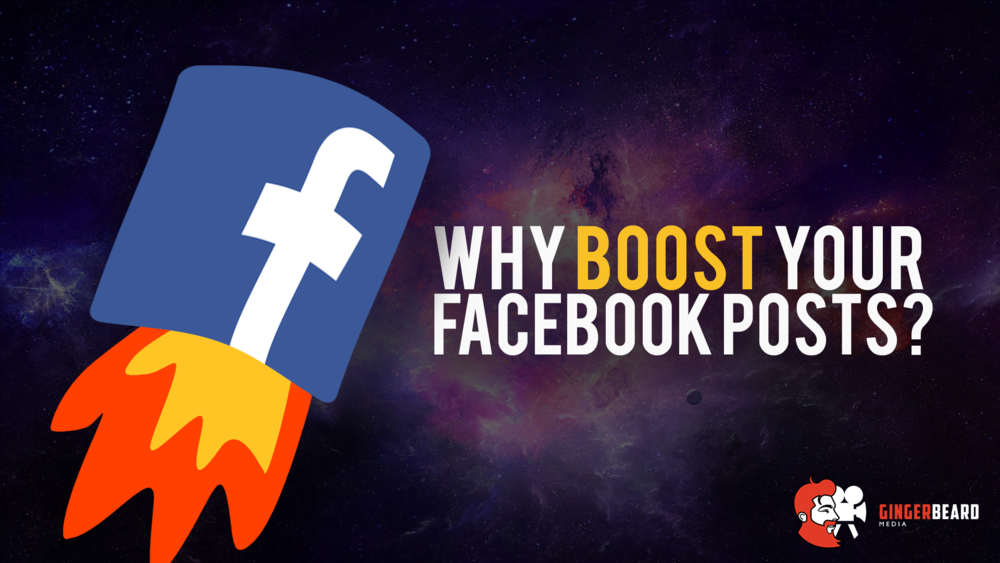 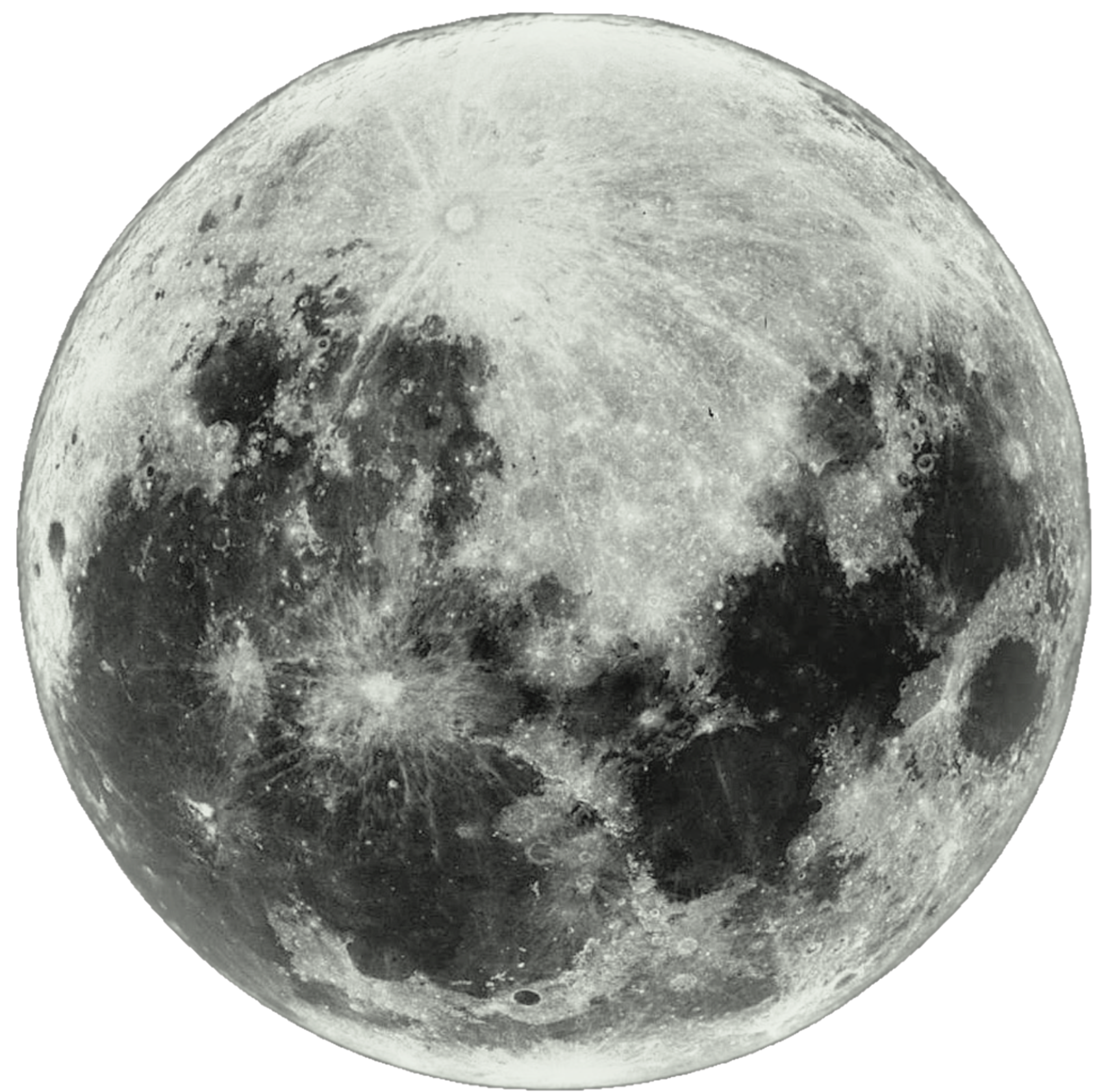 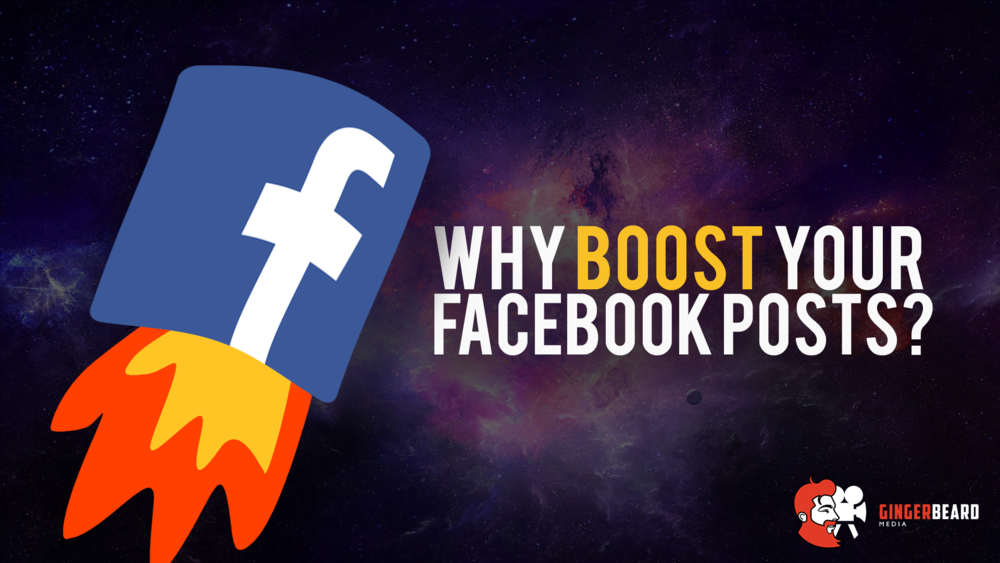 Boosting Your Posts
What’s Your Goal?
a. Brand Awareness
b. Sales Leads
c. Website Clicks
Boosting Your Posts
2. It’s About Content
Create engaging content that draws your readers in.
Content with images will ALWAYS do better than content without.
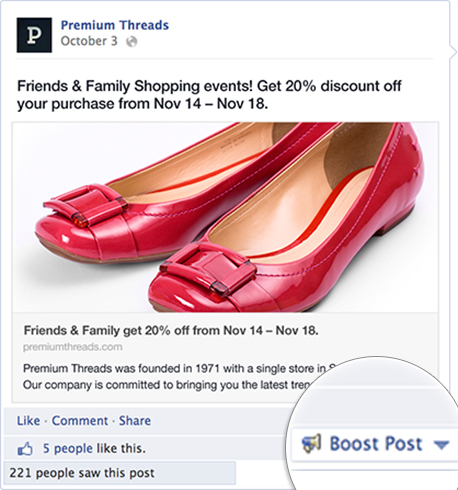 Boosting Your Posts
3. Boost Away!
Click the Boost Option on Your Post
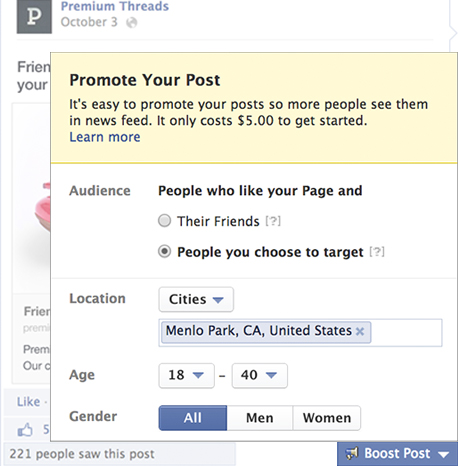 Boosting Your Posts
4. Who’s Your Audience
Pick who will see your post.A great way to reach potential new customers.
When you select “People you choose through targeting”,you can target people by location, age, gender and interests. (More on that later)
Boosting Your Posts
5. What’s Your Budget
Boosting a post is great way to reach your audience without breaking the bank.
Your time and budget
c.   Billing
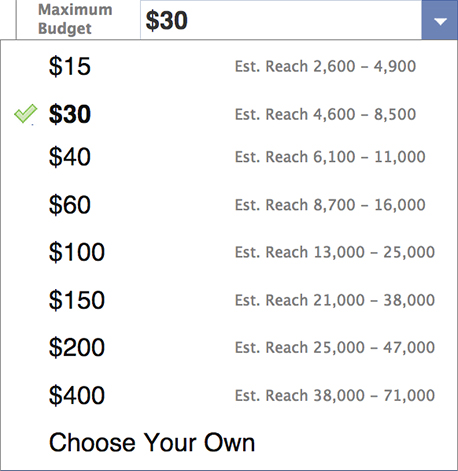 Boosting Your Posts
6. Measure Your Results
 Page Insights
Engagement is one of the best things you can measure
ROI vs. ROR
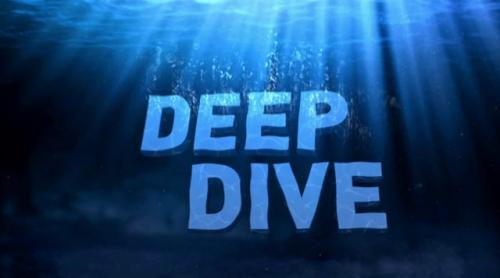 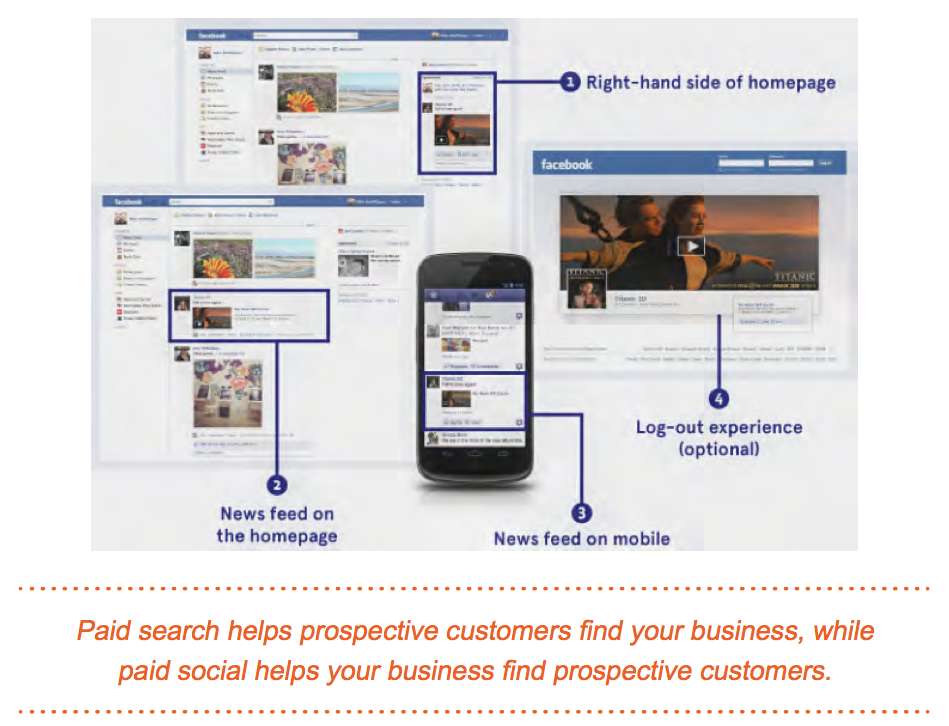 Six Components of a Facebook Ad
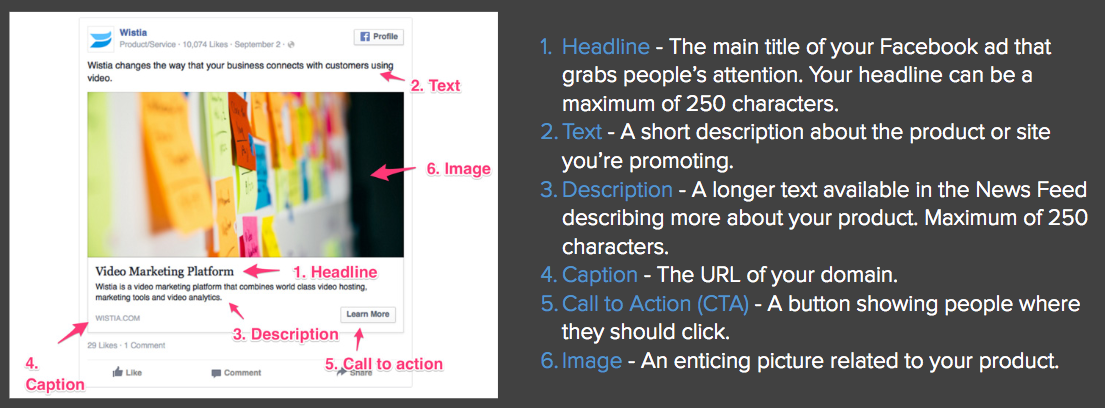 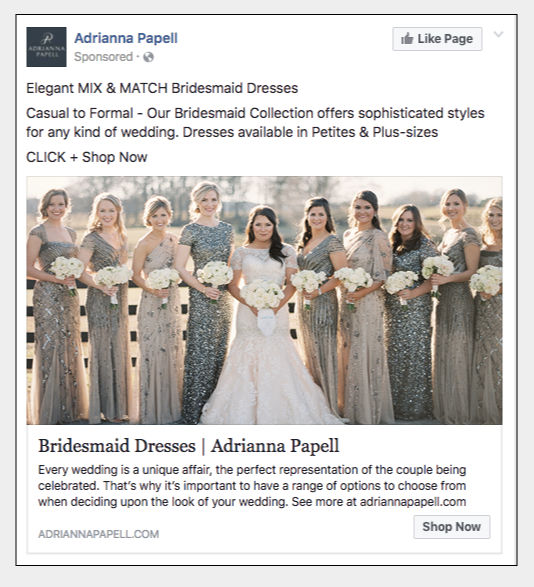 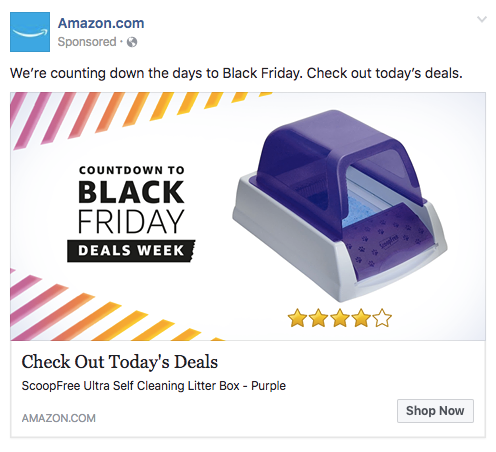 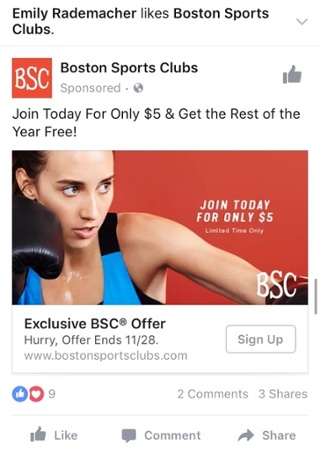 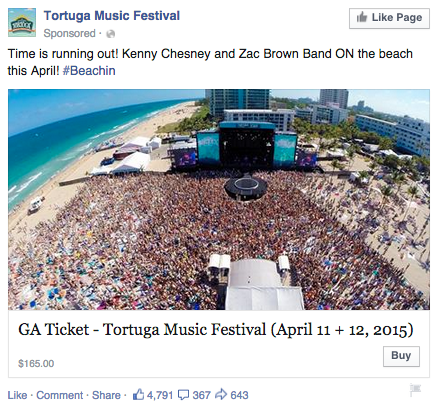 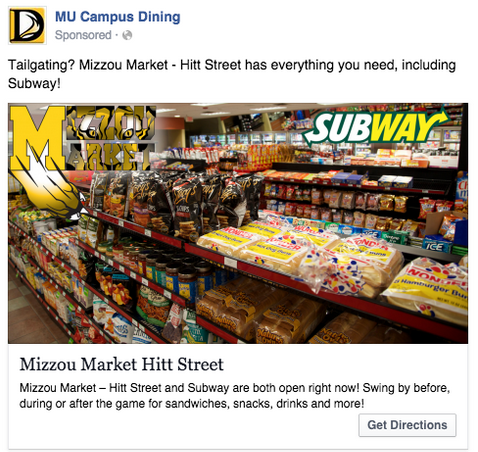 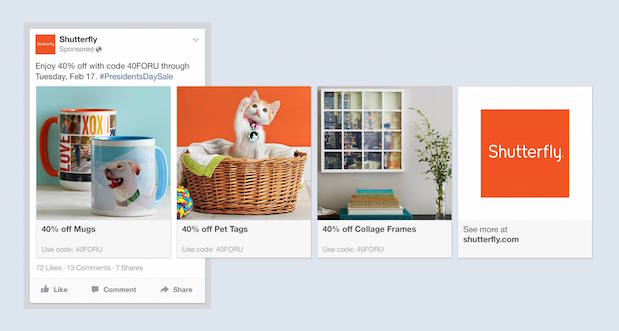 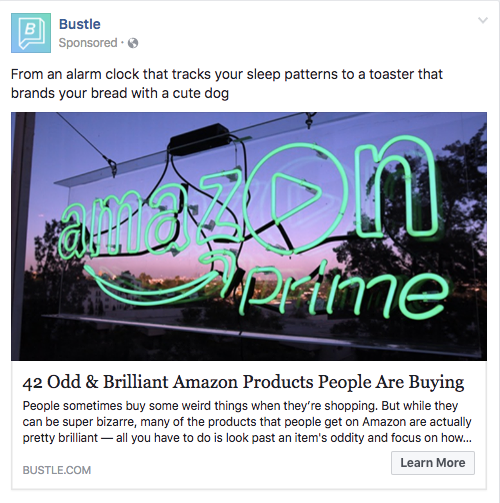 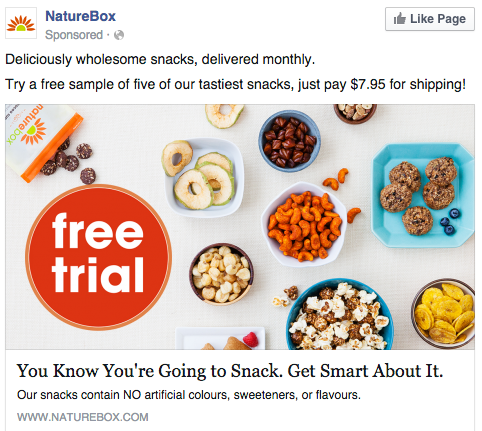 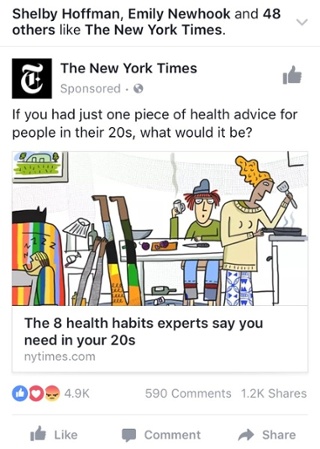 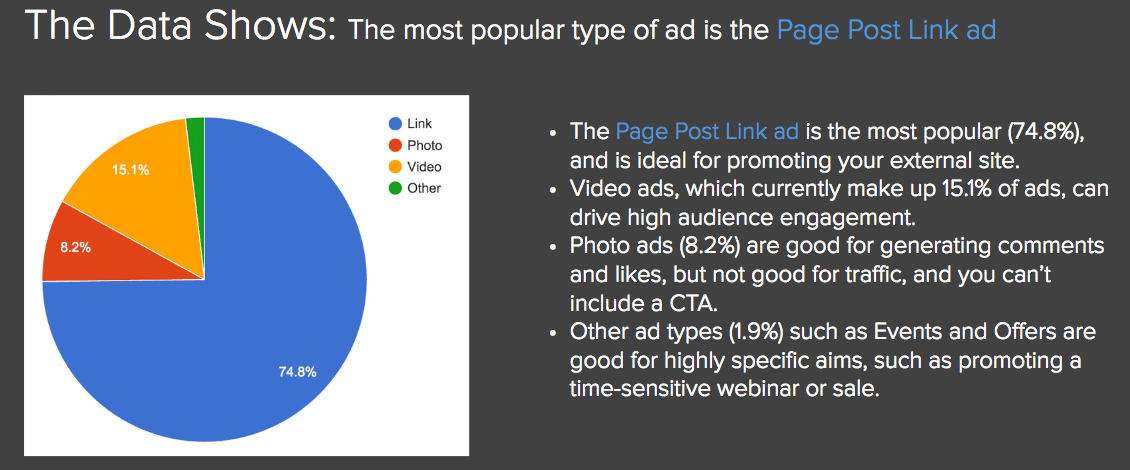 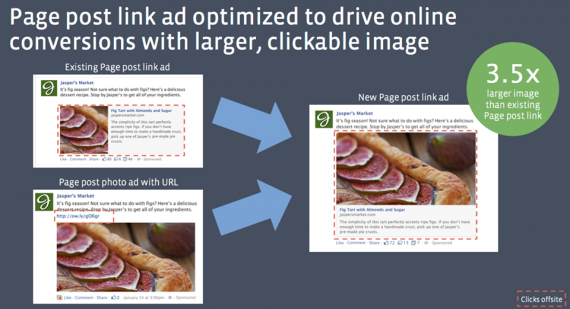 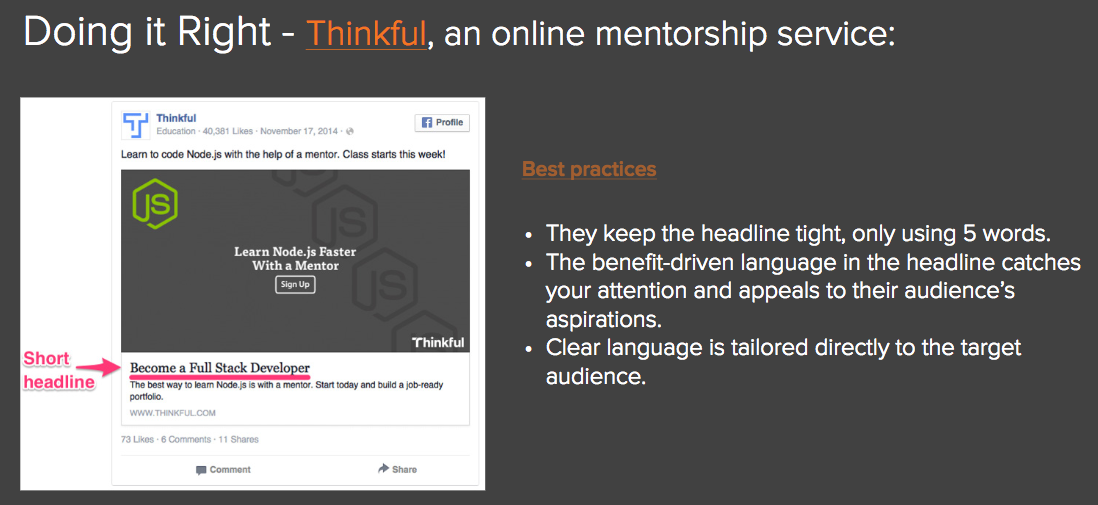 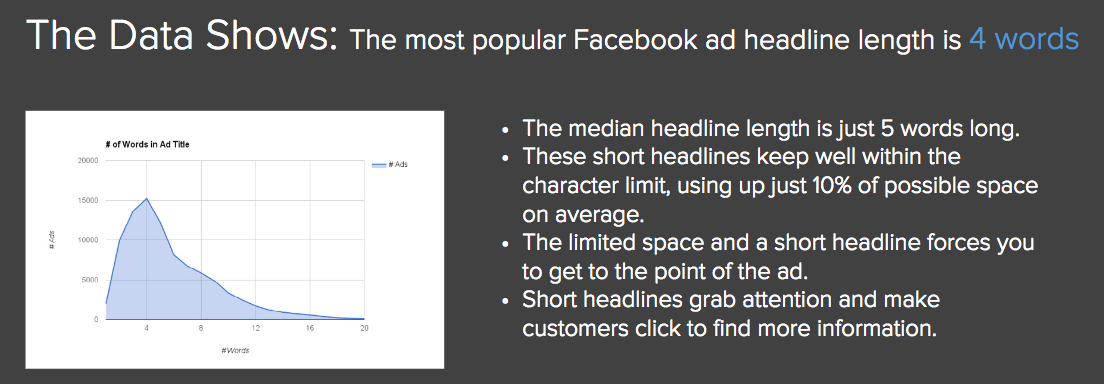 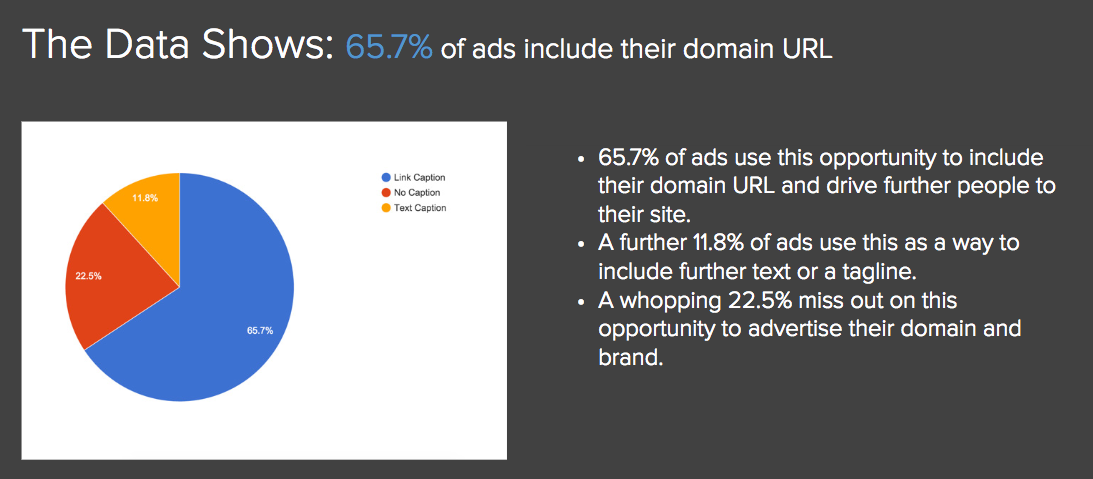 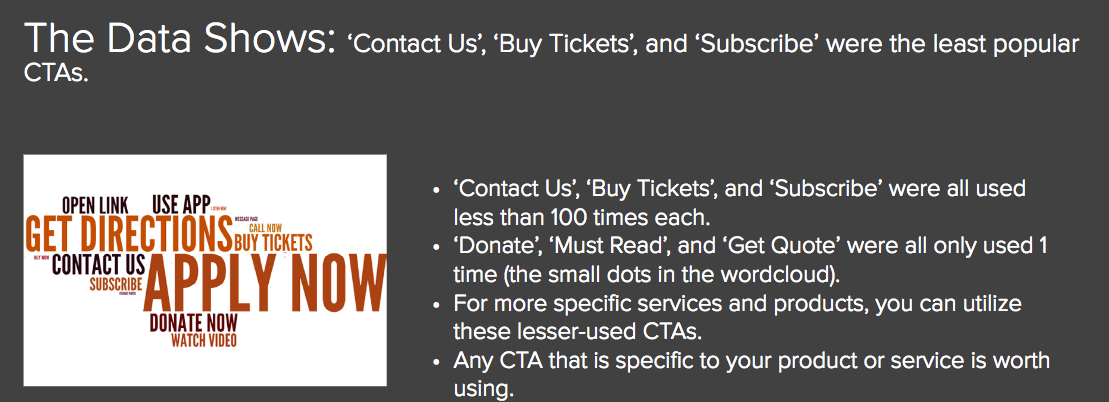 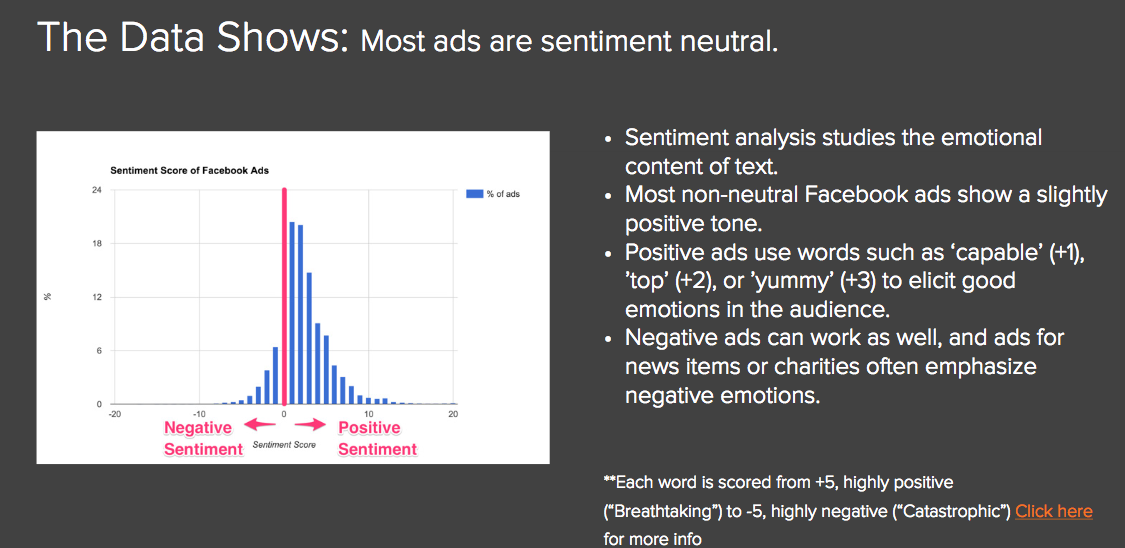 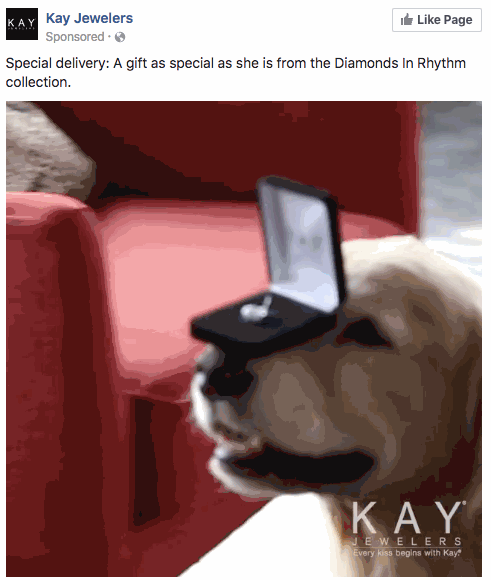 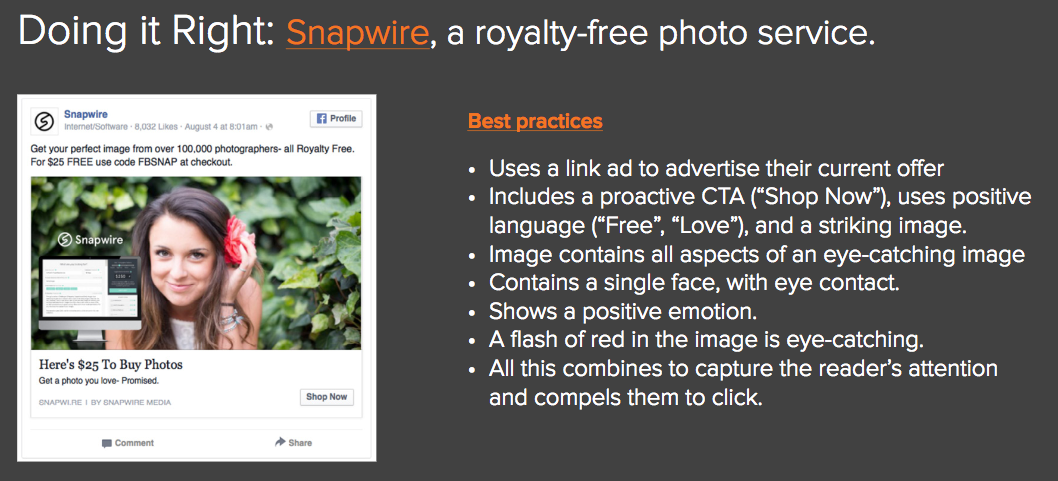 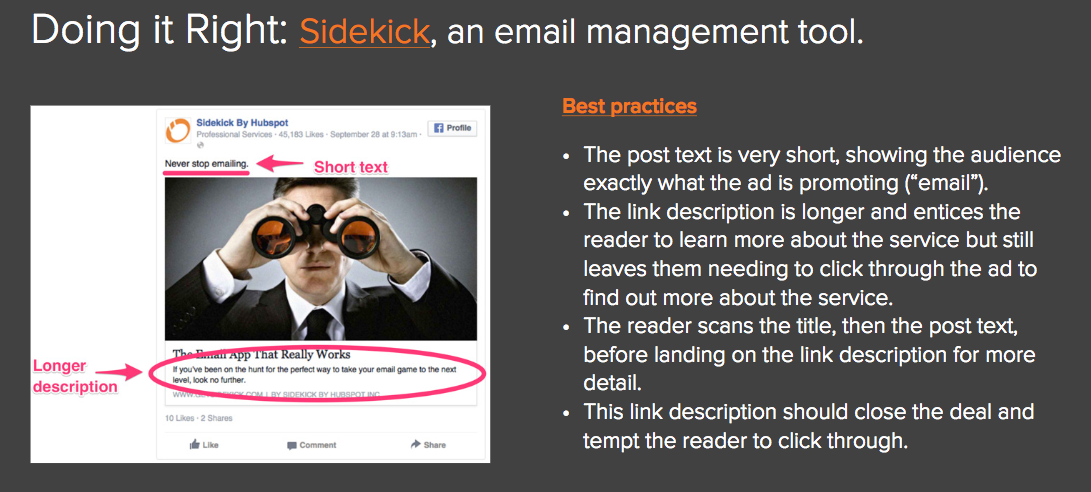 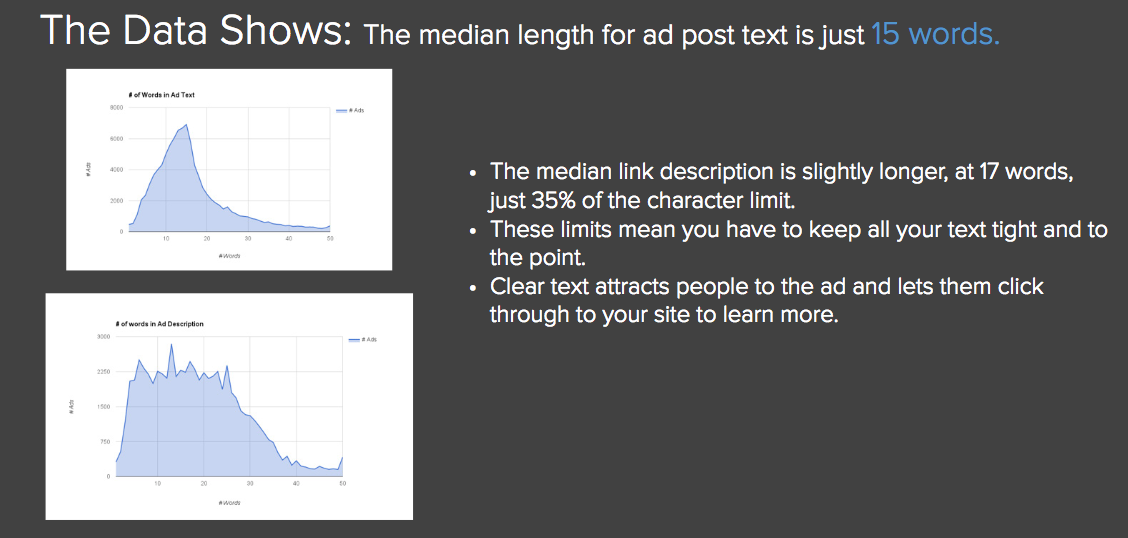 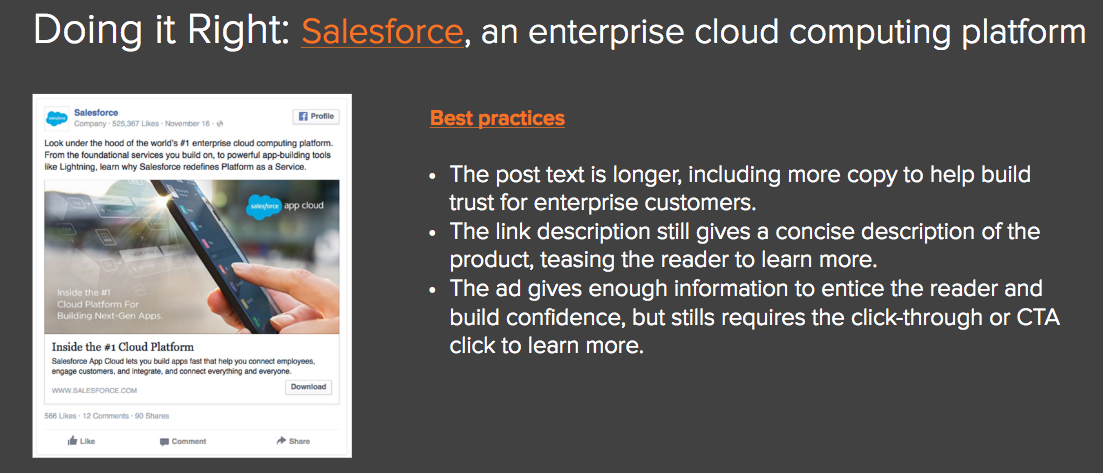 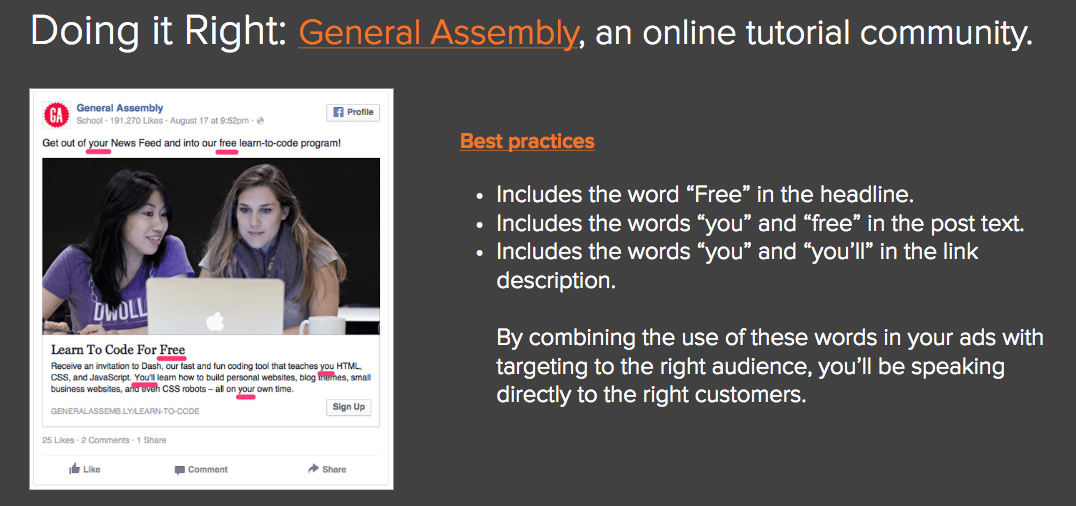 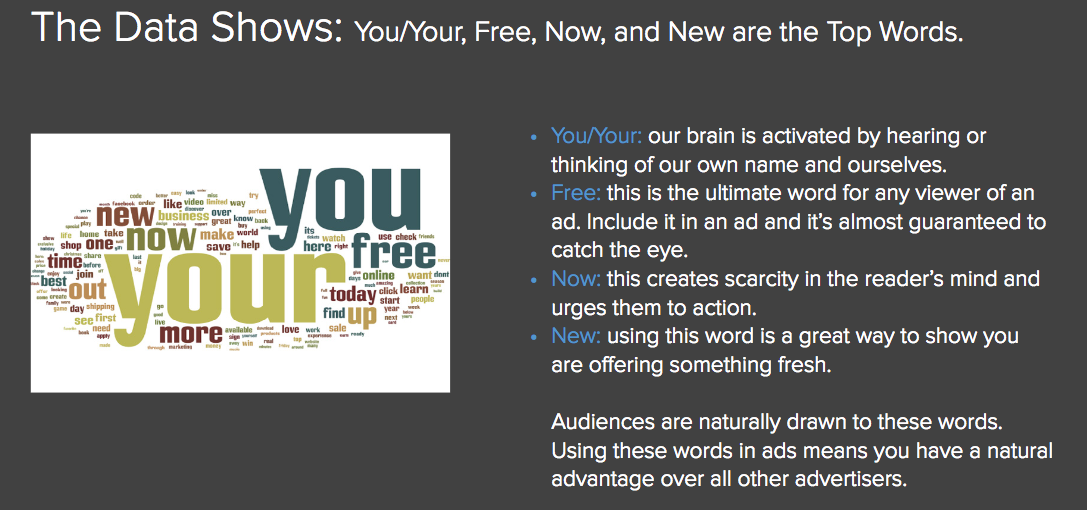 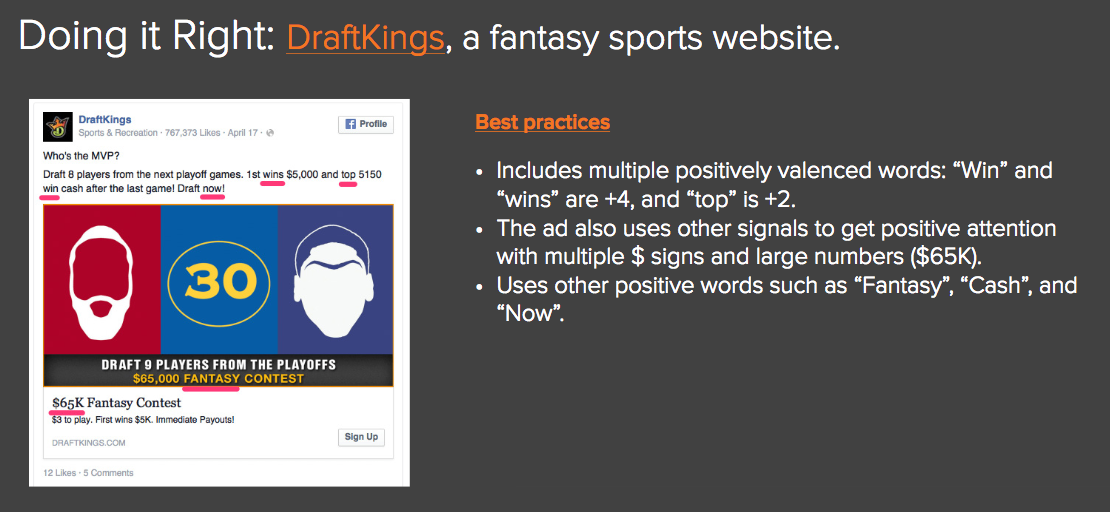 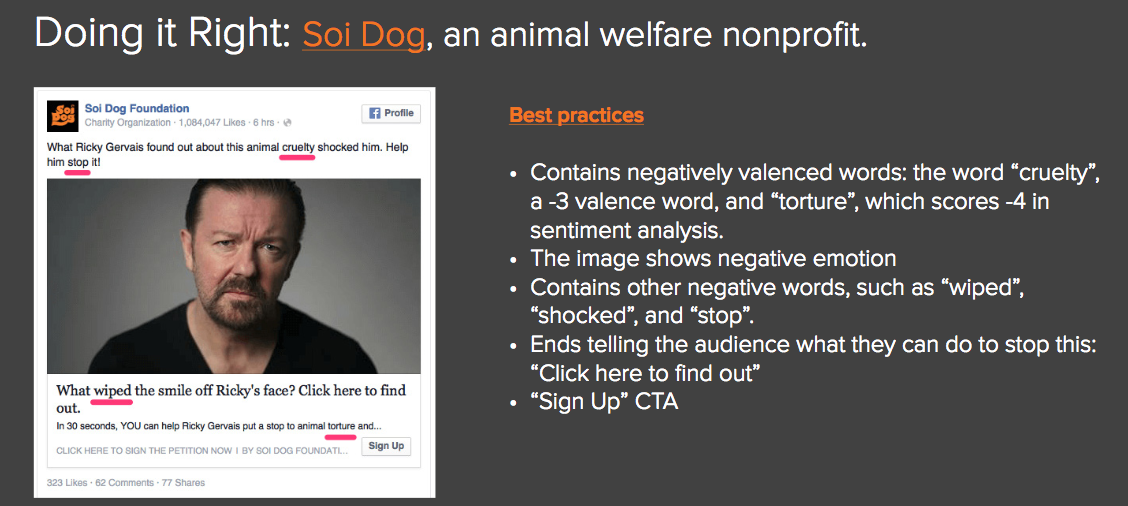 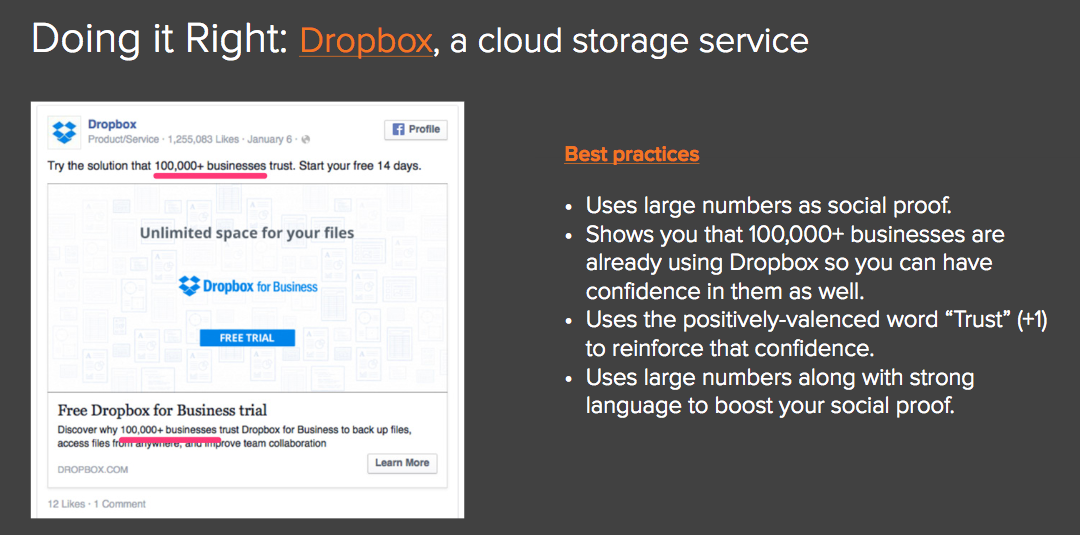 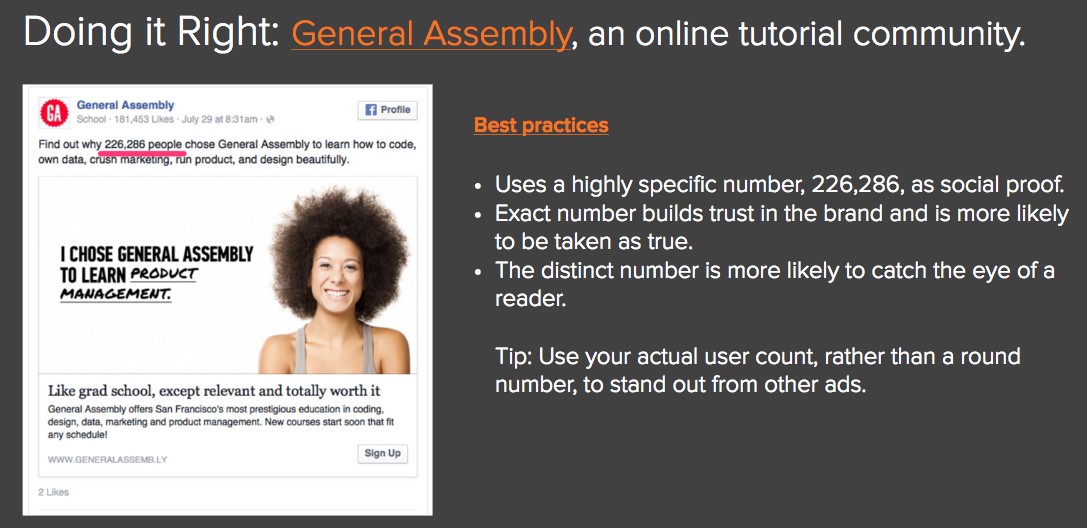 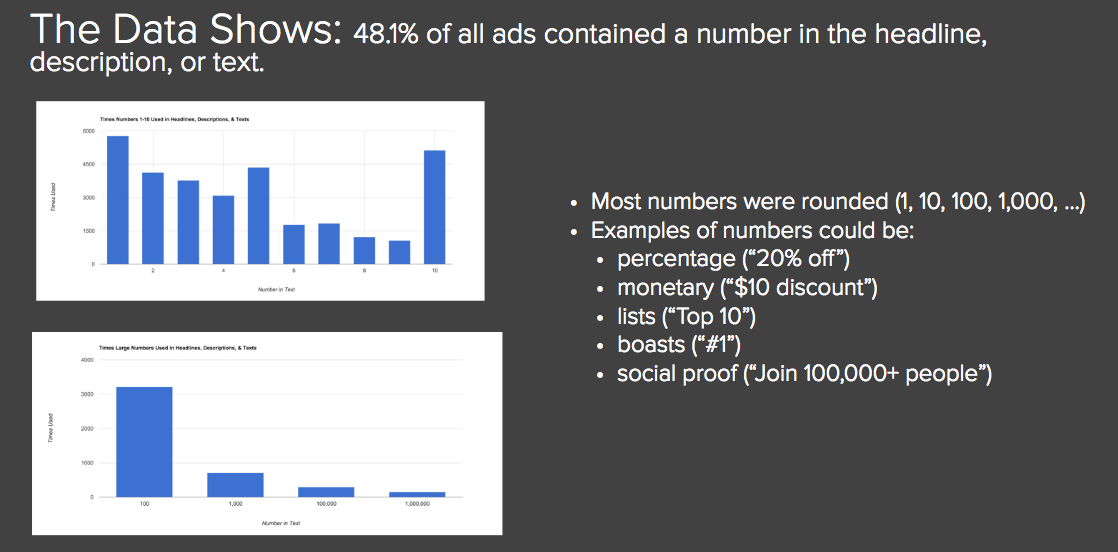 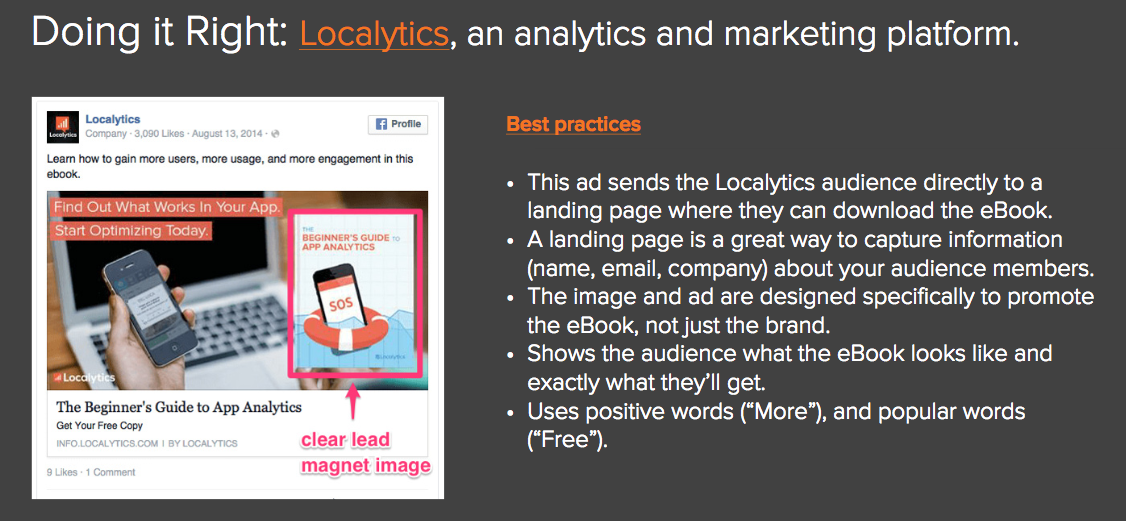 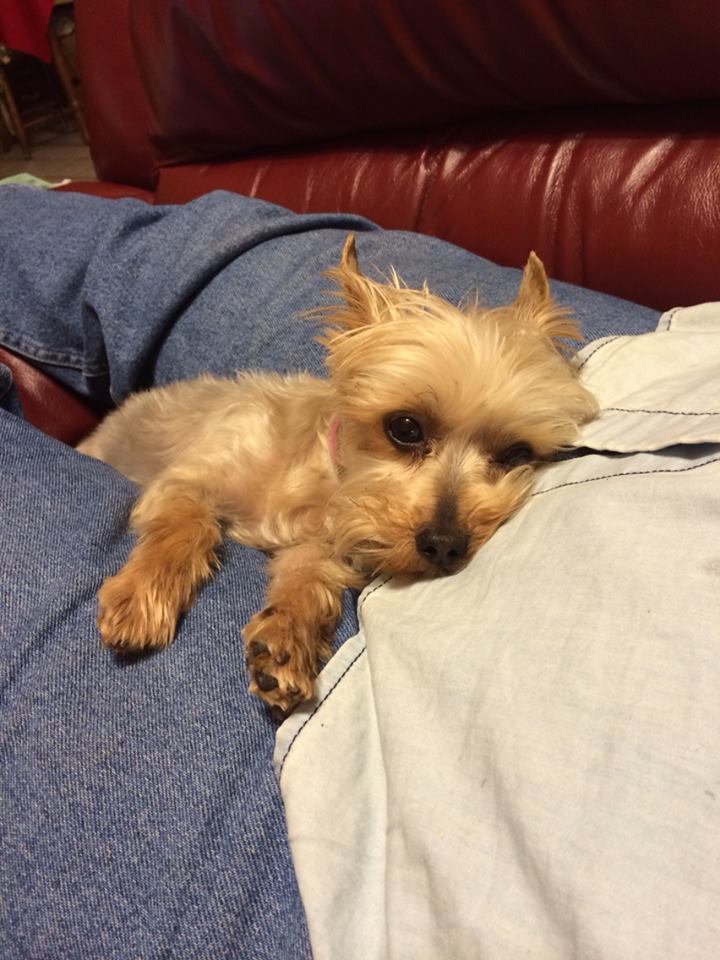 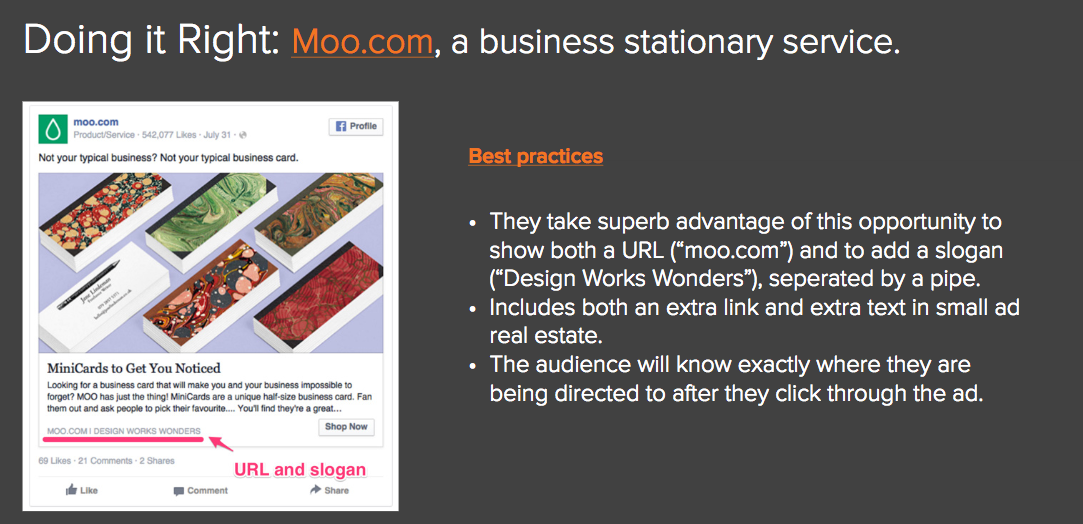 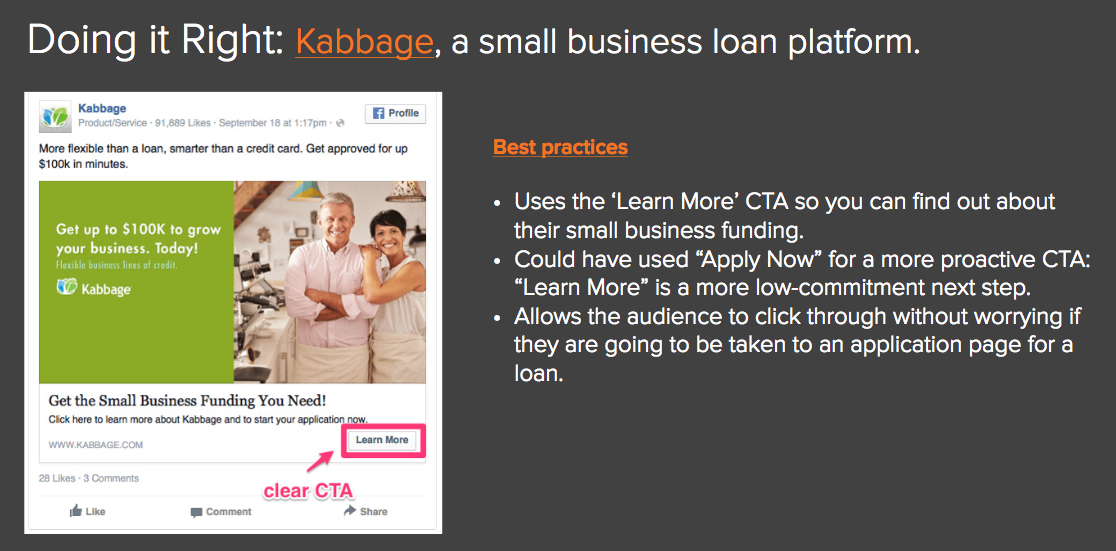 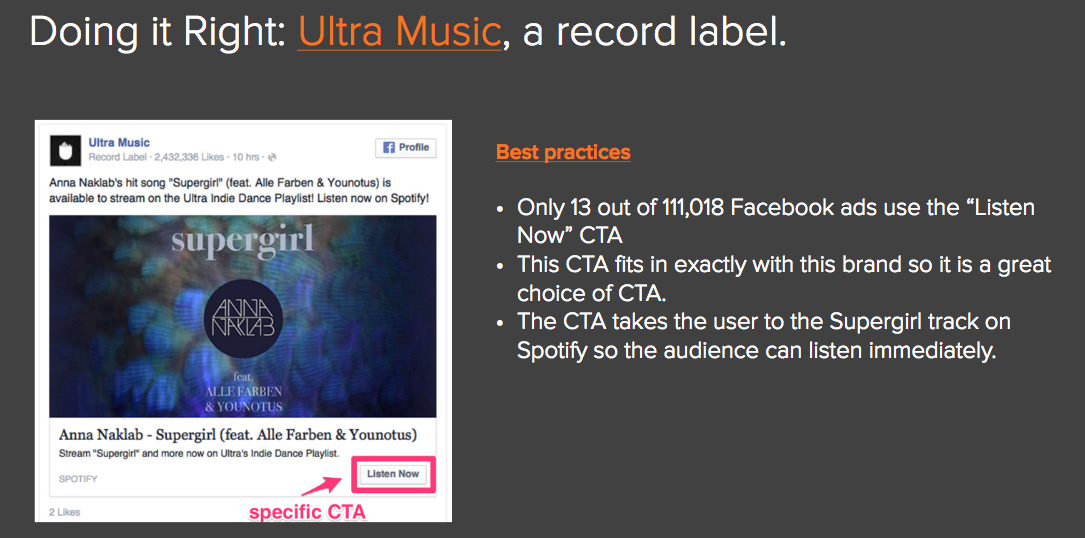 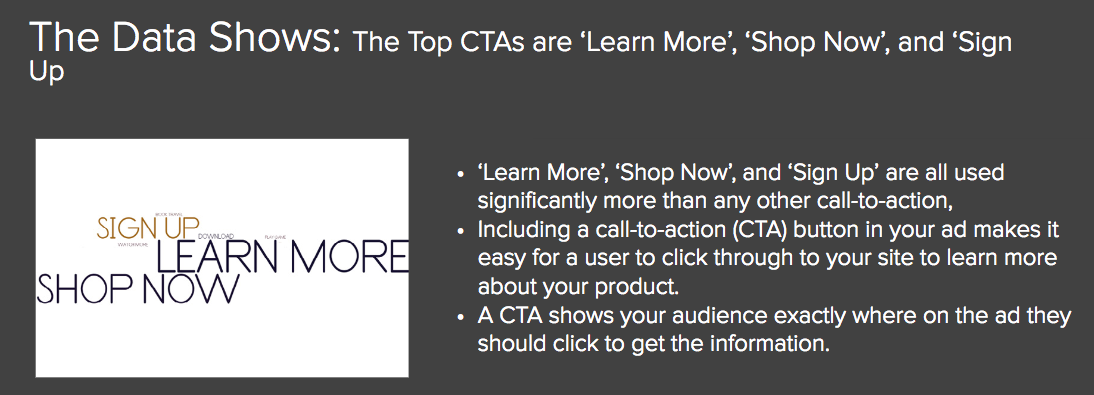 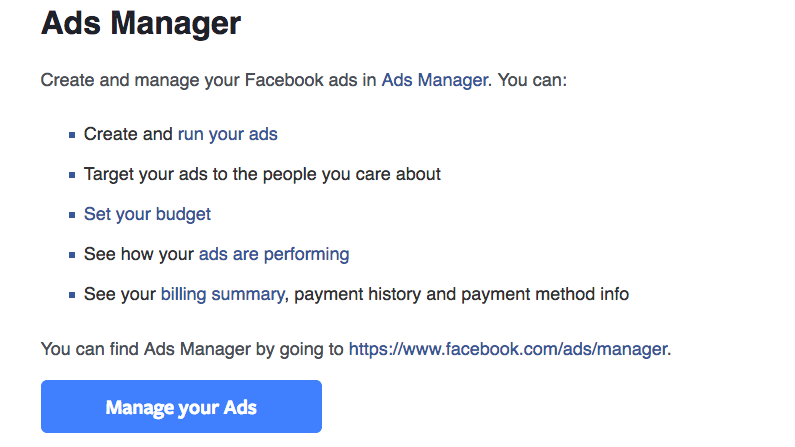 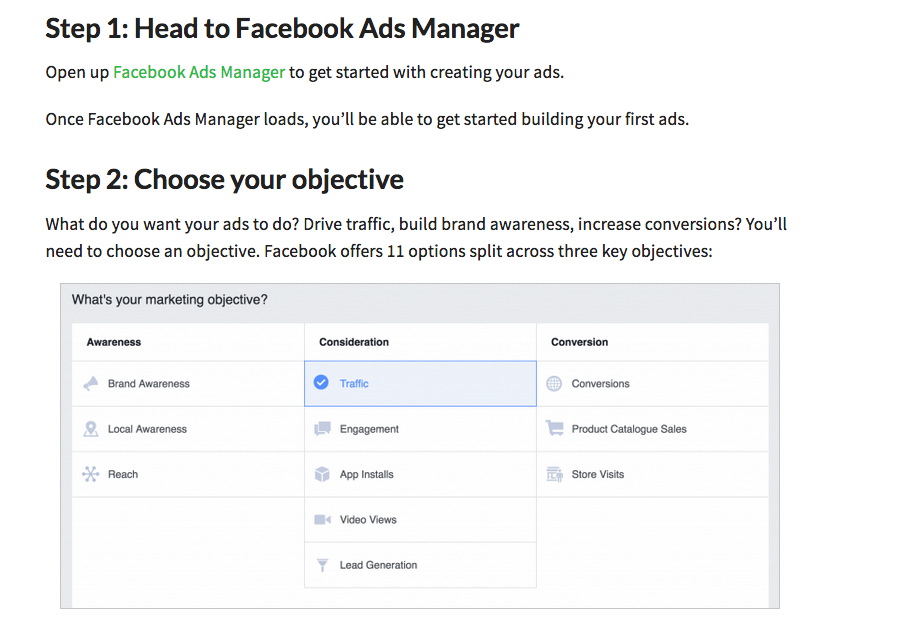 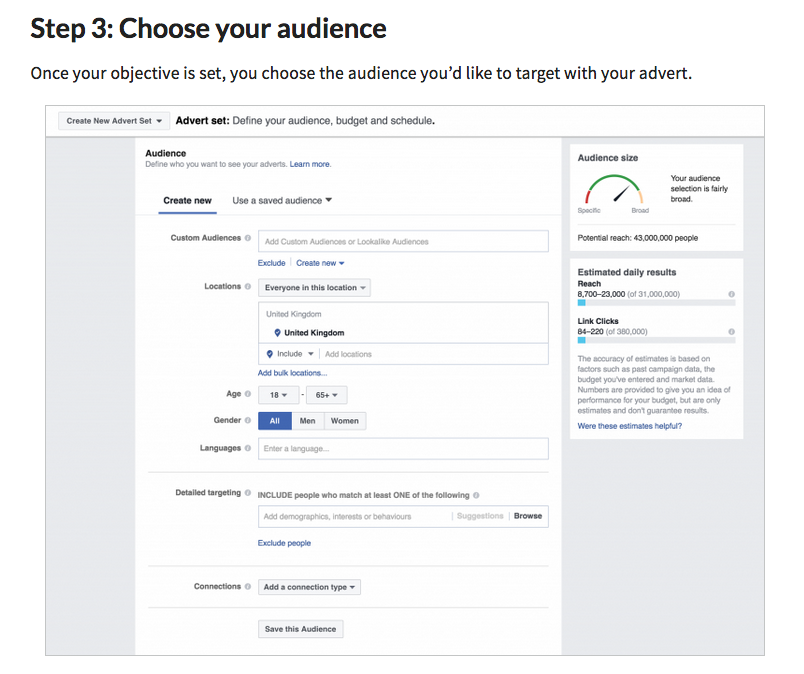 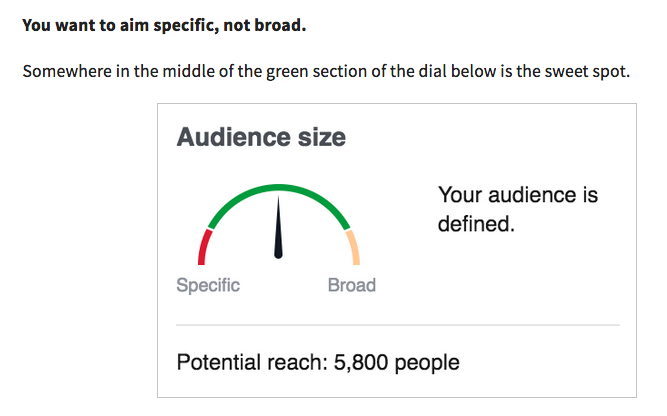 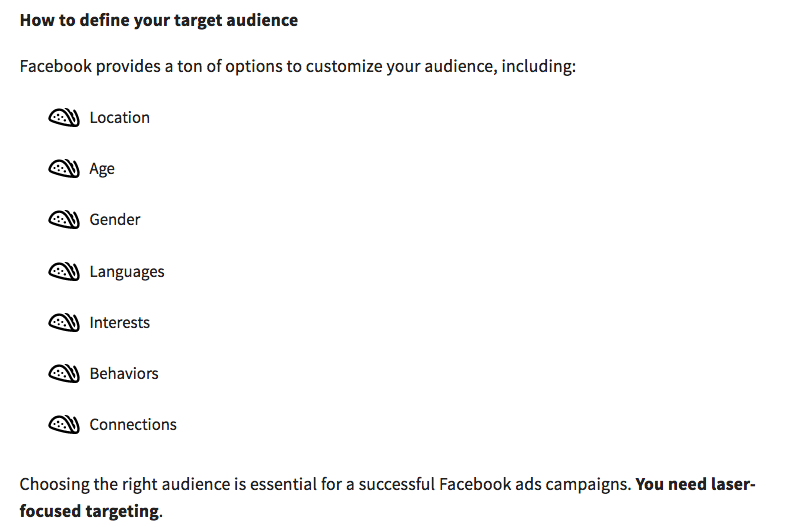 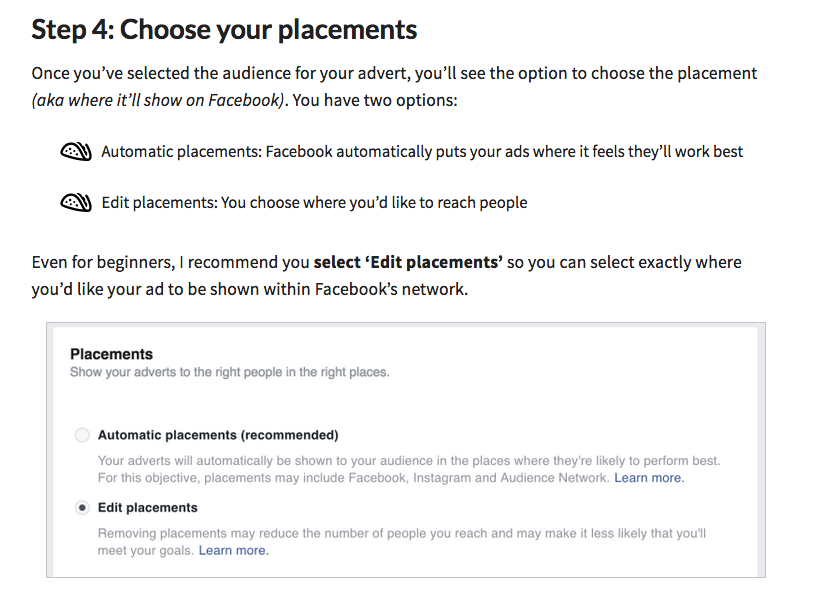 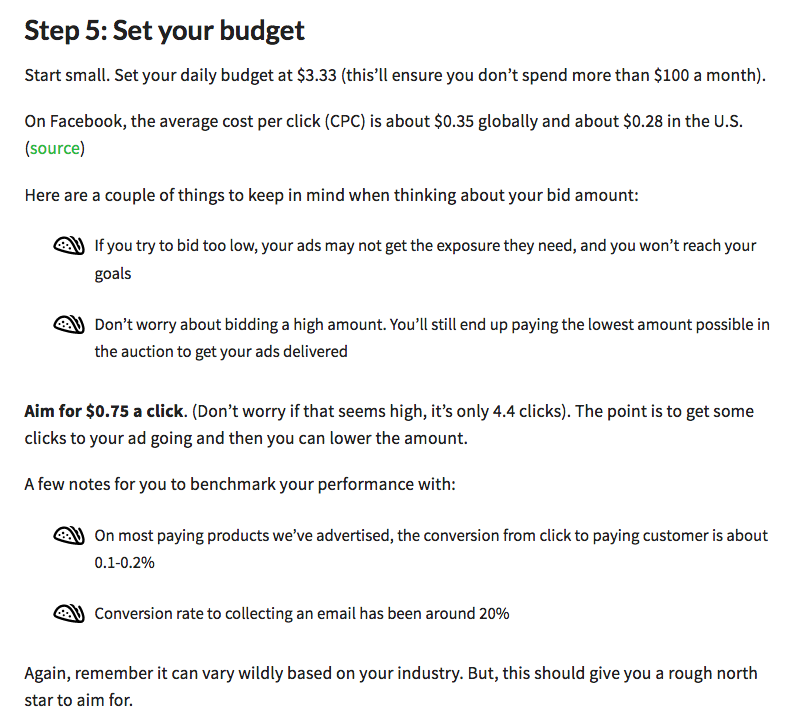 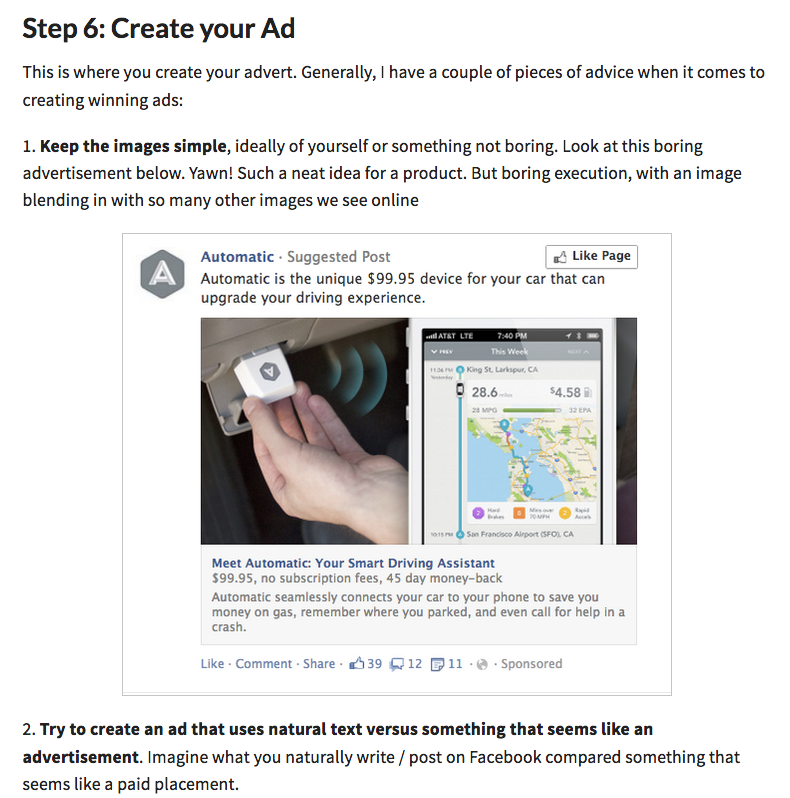 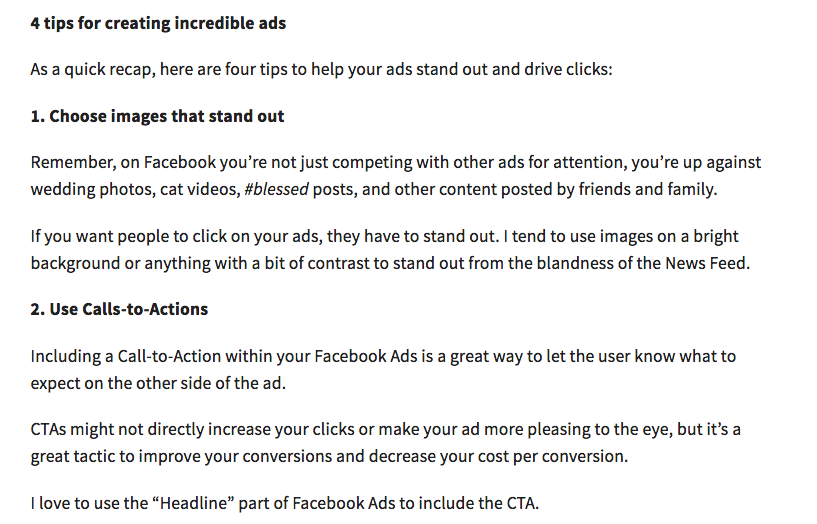 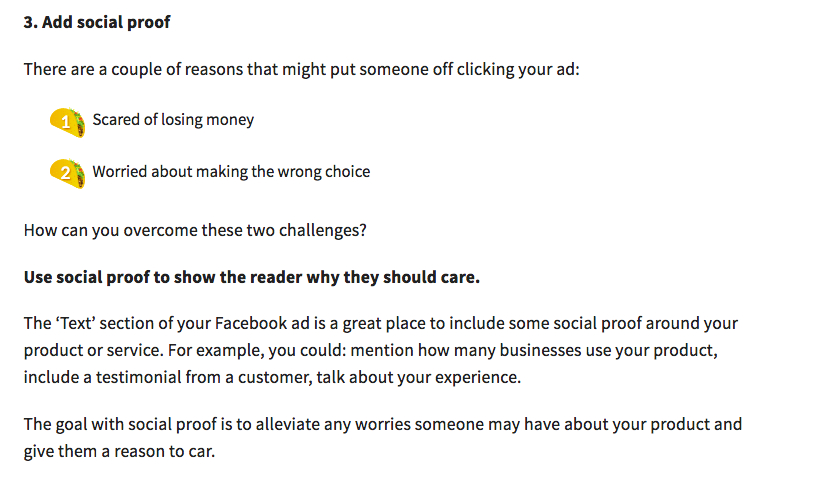 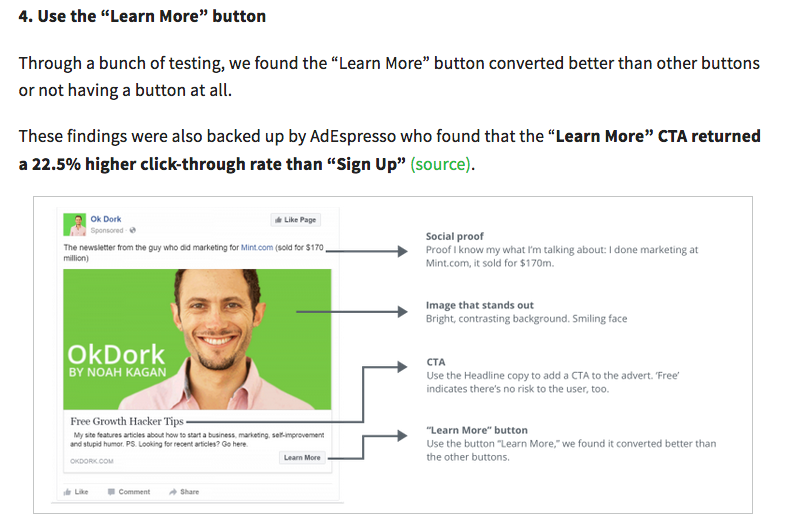 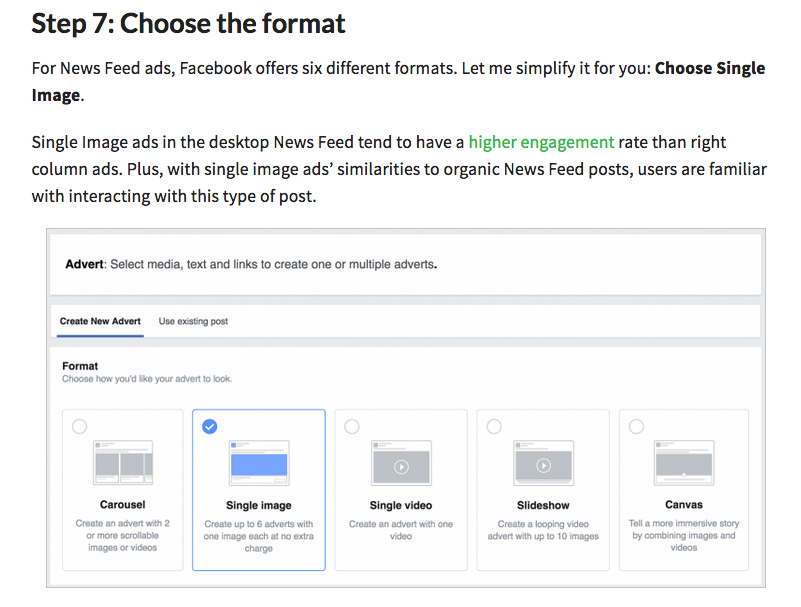 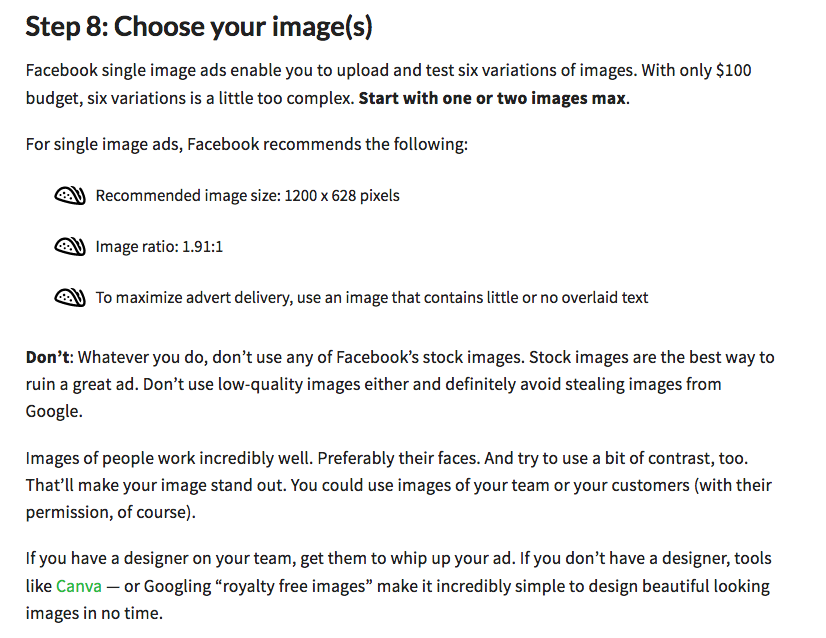 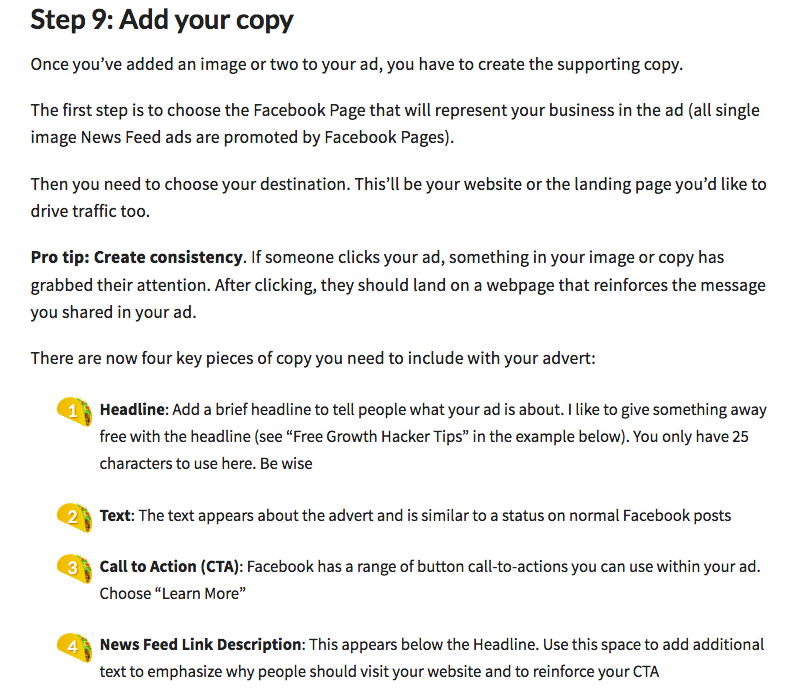 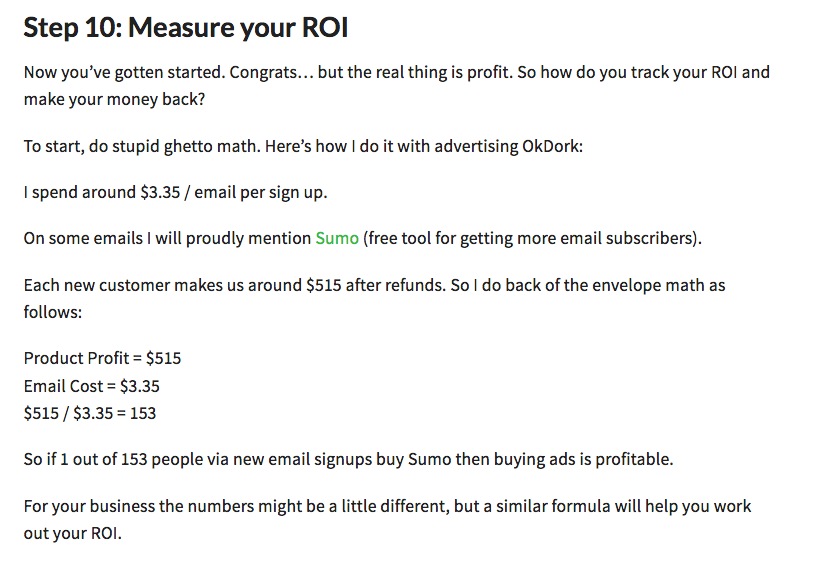 Six Components of a Facebook Ad
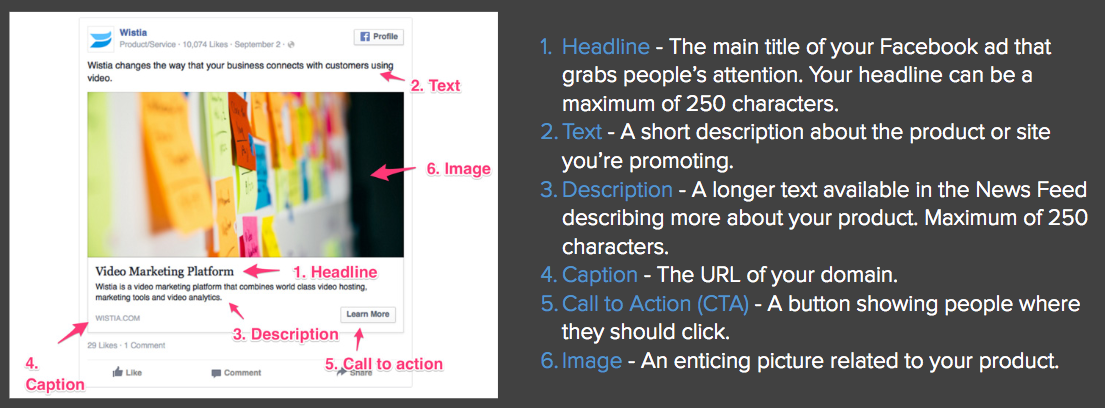 #1 POST USEFUL CONTENTWhen creating your Facebook Ads post an effective photo with a link to the content on your website. People don’t like to read long articles, therefore you need to grab their attention in 3 seconds that users will dedicating to you while scrolling through their Facebook Newsfeed.
#2 YOU NEED A CLEAR CTAThe Call to Action is one of the most important things in advertising. You need to formulate a CTA, both in your text and in your advertising's headline. When formulating a call to action, you should always think this way “what?” & “when?”.
For example: “Buy Now!” or “Register Free today!” or "Become an expert in less than a week!”. In addition to these, Facebook offers you some Call to Action options to add to your ad, like “Install Now” or “Play Online Game”. You must choose the right option that is the most engaging and relevant to your product or service.
#3 BUILDING YOUR BRAND ON FACEBOOKWhen creating an ad, you need to speak to the user. Your reader needs to feel as if you are speaking only to them and not to a group of people. It is effective practice to use for example the word “your” or “you” in the ad headline: “Collect YOUR gift today”.
#4 EMPHASIZE WITH CAPITAL LETTERSCapital letters can help emphasize a particular feature, and guide the reader’s attention to it. For example: “Grab your Free gift now”. In this case, the word “Free” stands out over the others and will catch the user’s attention.
#5 ENGAGING WITH EMOJISColorful Emojis are another great way to enhance your ads and to catch users’ attention visually. Use them in your Facebook ads in order to maximize ROI and improve social media engagement!
#6 USE POWERFUL CREATIVESBe 100% sure to have good creatives in order to rock your ROI! Users’ attention span is very limited, so make sure to catch their attention with something different from the competition.
#7 MEASURE THE SUCCESS OF YOUR FACEBOOK AD CAMPAIGNSHow much will Facebook ads cost ? A lot of factors directly or indirectly affect the cost of your Facebook Ads. How much your ads will actually cost and how much you’ll get for what you pay depends on what you want to spend and how much you track your audience. While ad cost and ad spend is important, what’s more important is the CPA and your ROI.
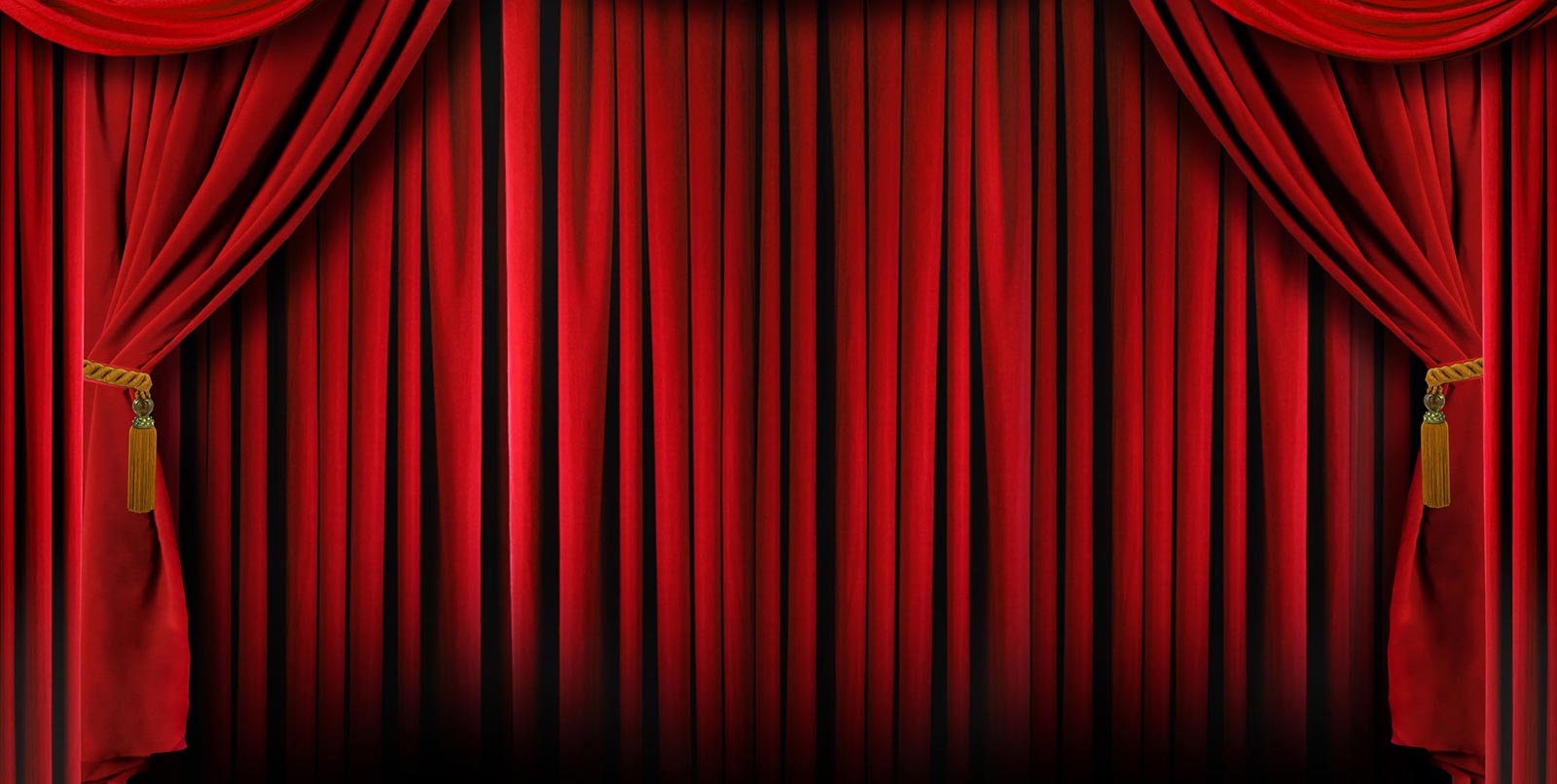 Thank You!
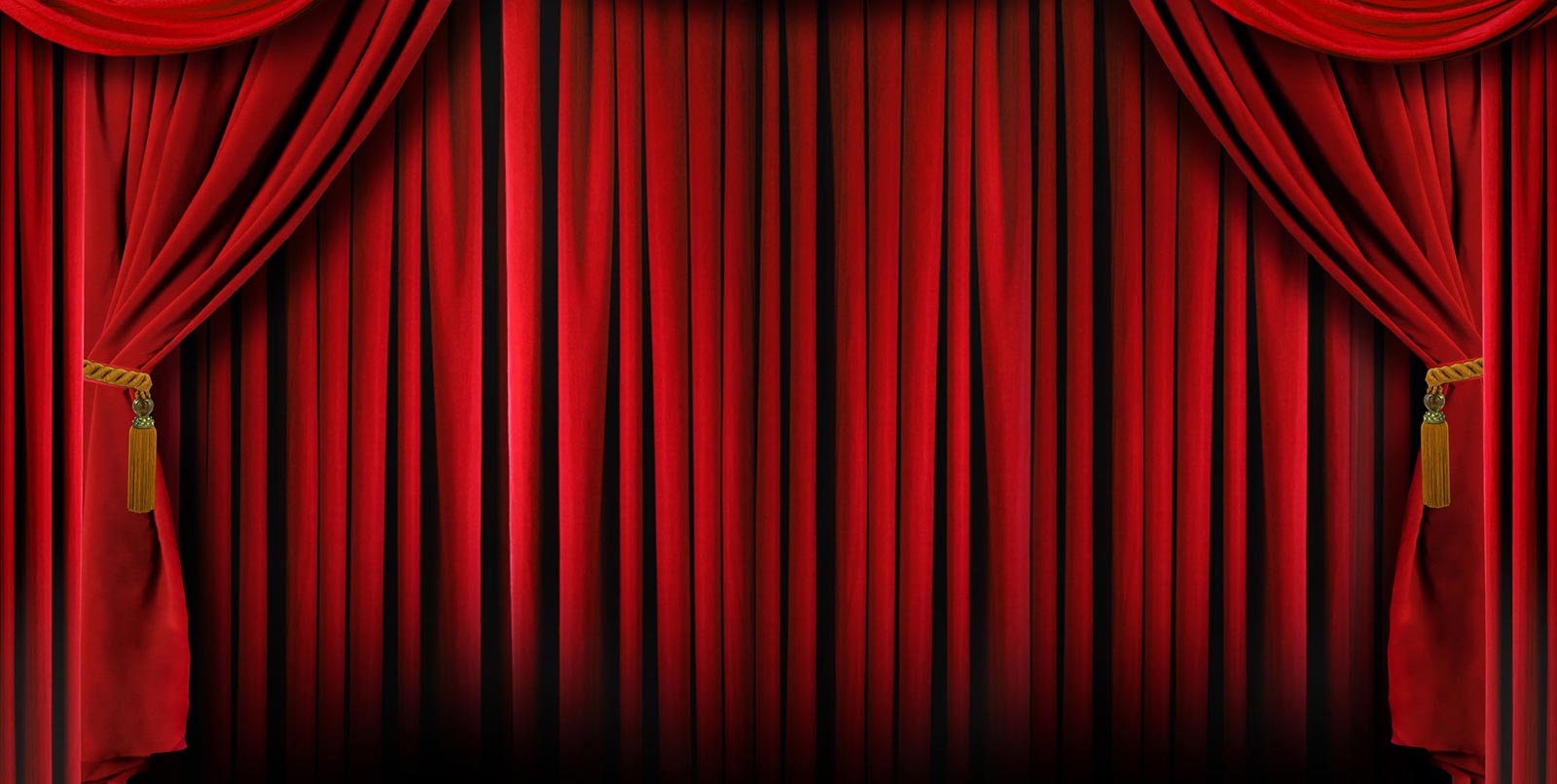 Any Questions?
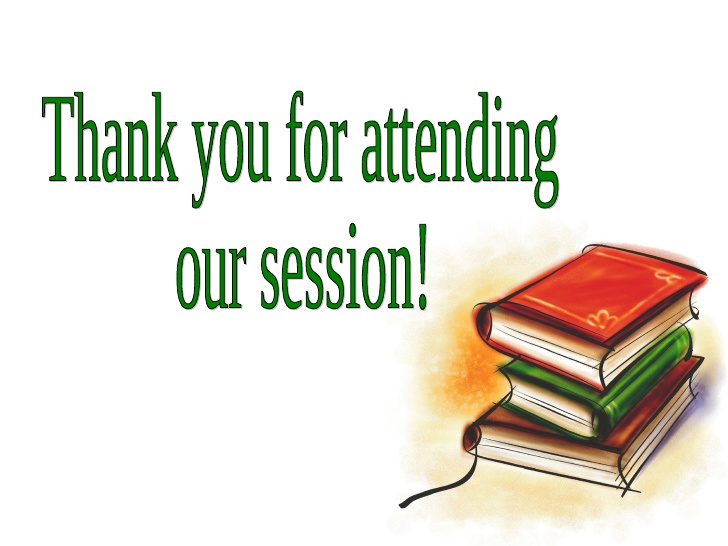 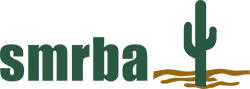